Практики дарообмена,приуроченные к Пасхе
в традиционной культуре поморов н. ХХ - н. ХХI вв.

Е. Самойлова

Санкт-Петербург
2021
Полевые материалы автора, 

Беломорский, Кемский и Лоухский 
районы Белого моря 
 2005--2011 год

 – преимущественно, интервью 
и фрагментарные реконструкции 
(воспроизведение отдельных 
элементов обрядовых практик)
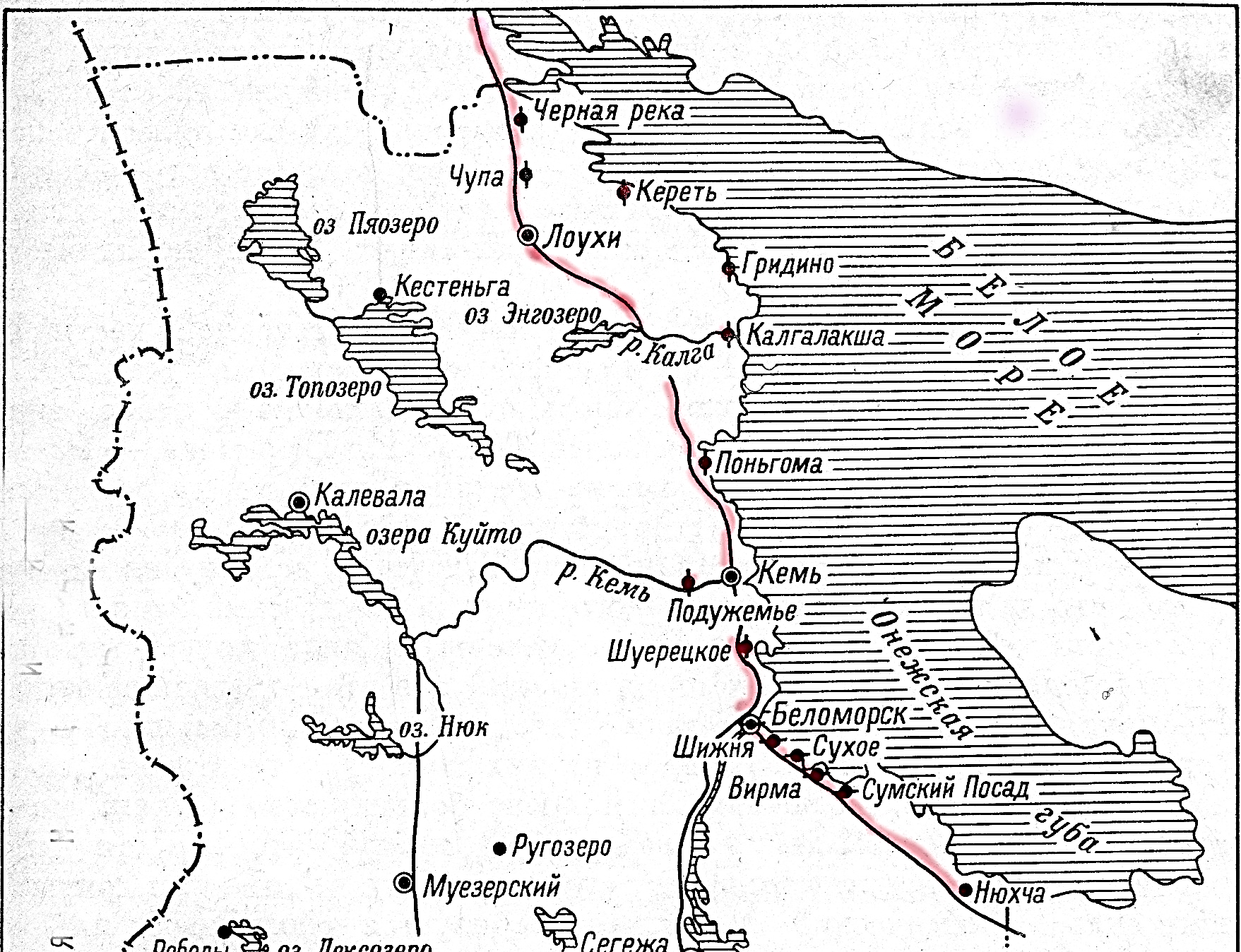 д. Черная Река, 2007
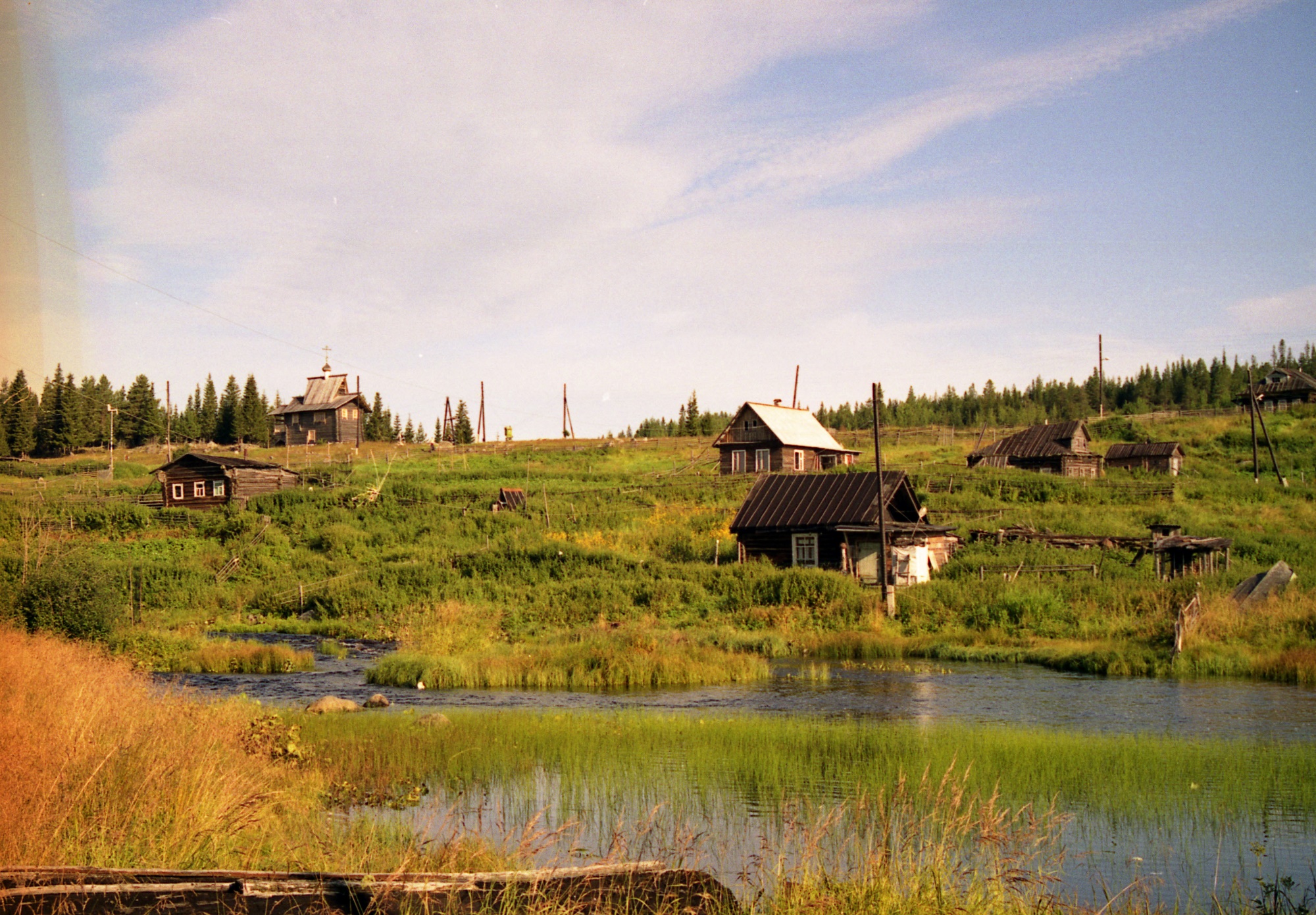 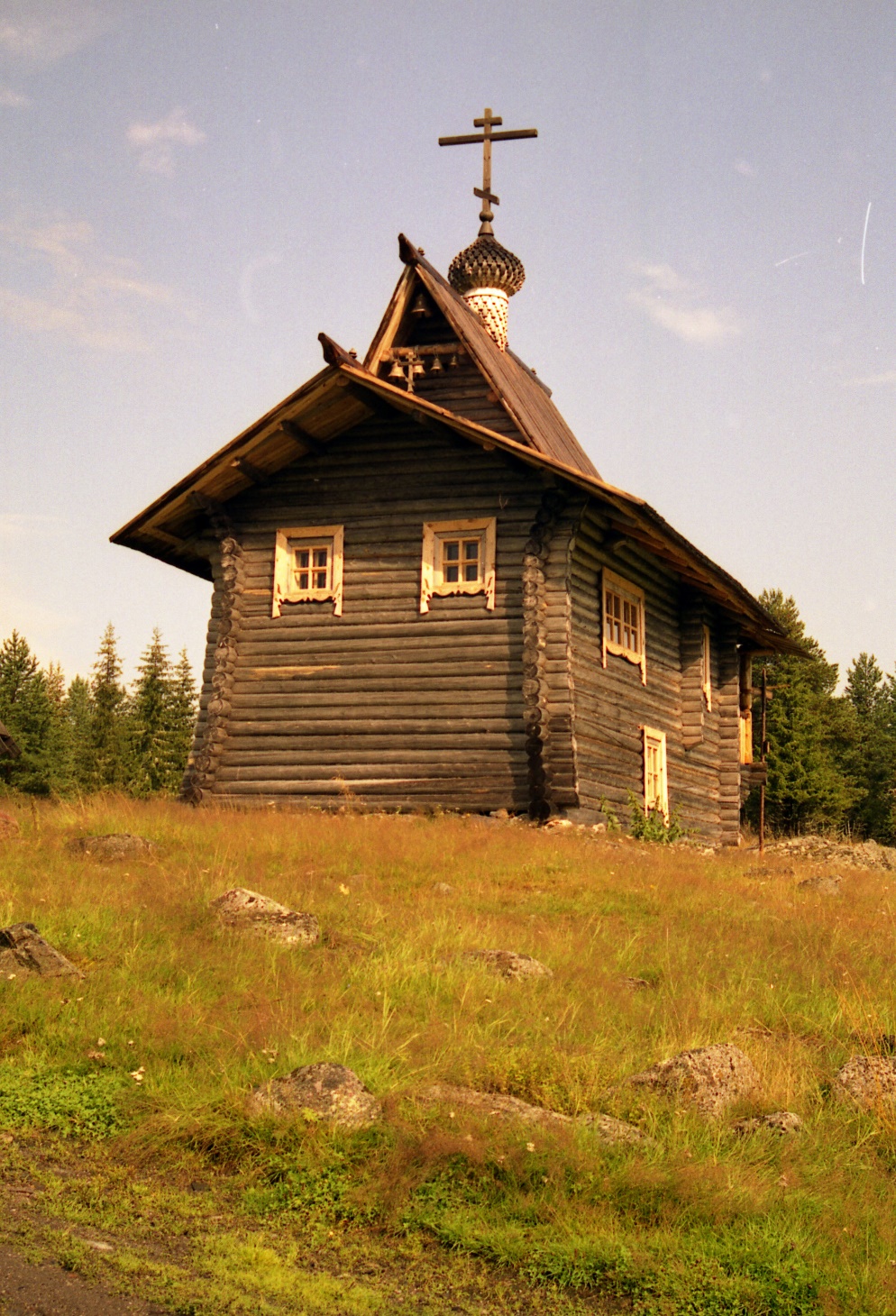 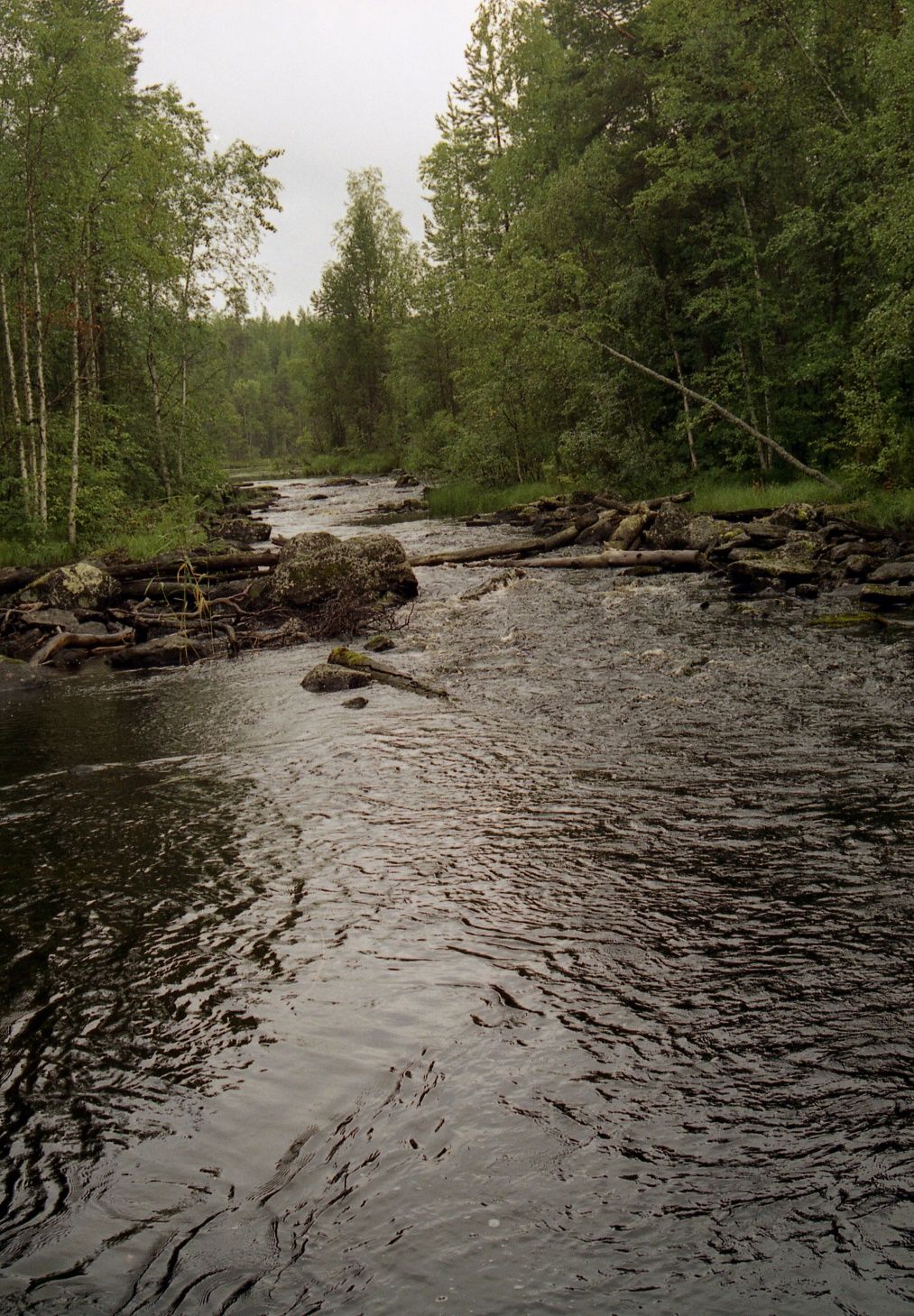 д. Черная река,
 2007
Церковь пр. Варлаама Керетского. пос. Чупа, 2007
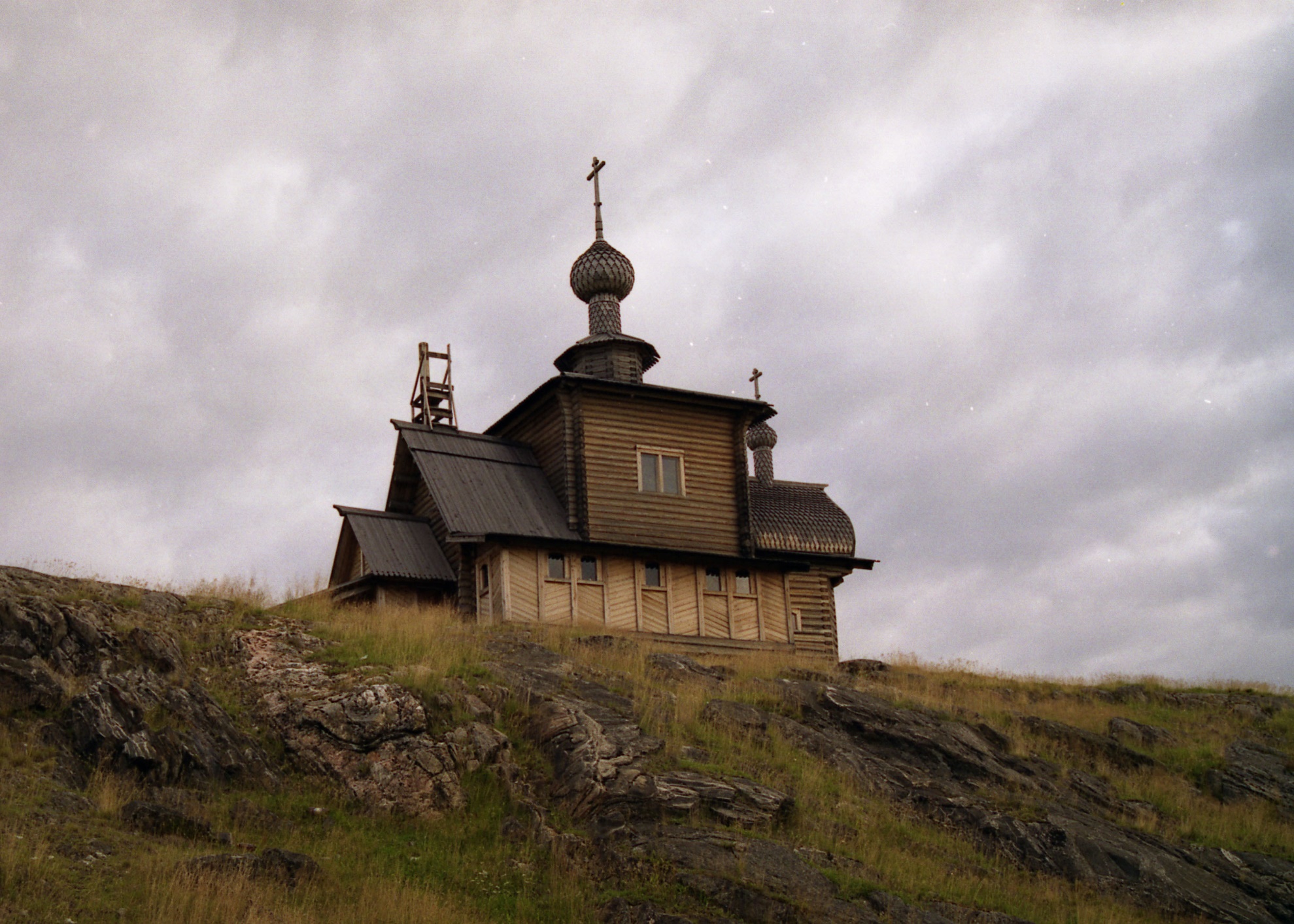 д. Гридино. 2007 г.
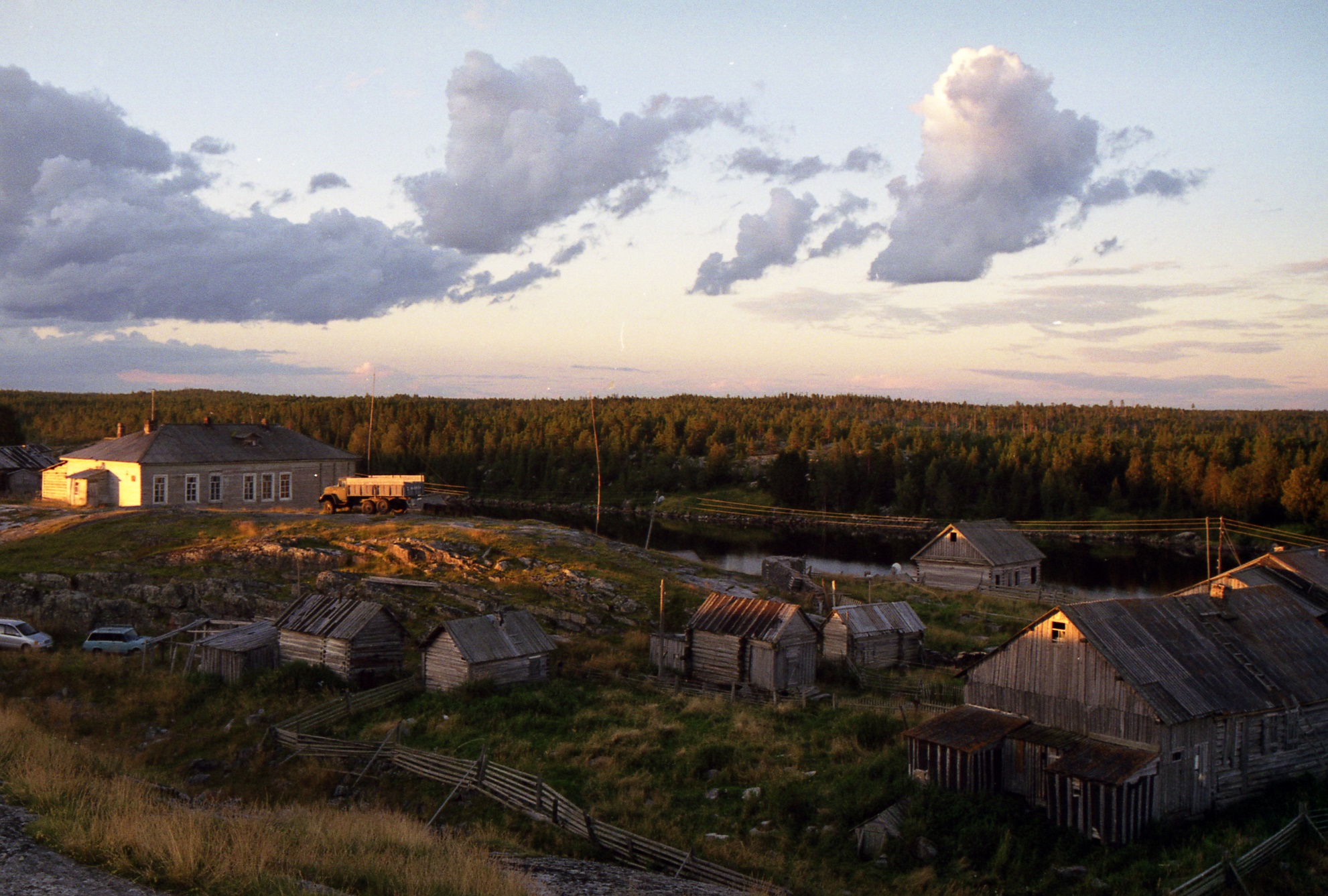 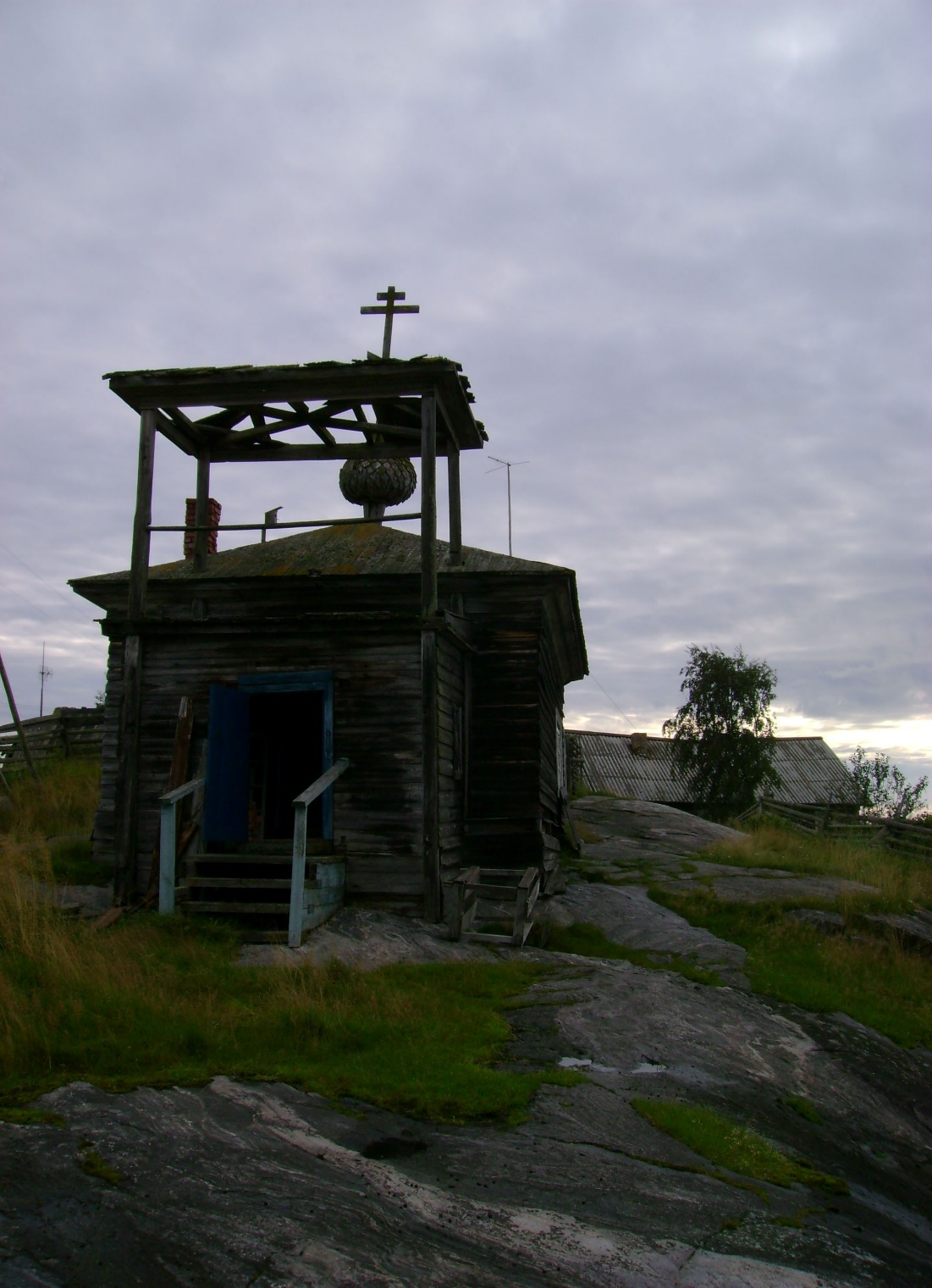 Часовня св. Николая
Д. Гридино
2007 г.
С. Шуерецкое, 2008
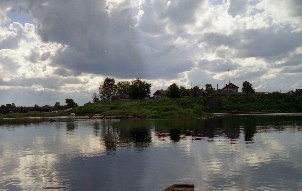 С. Шуерецкое, 2008
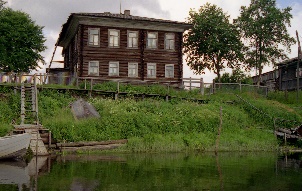 С. Шуерецкое, 2008
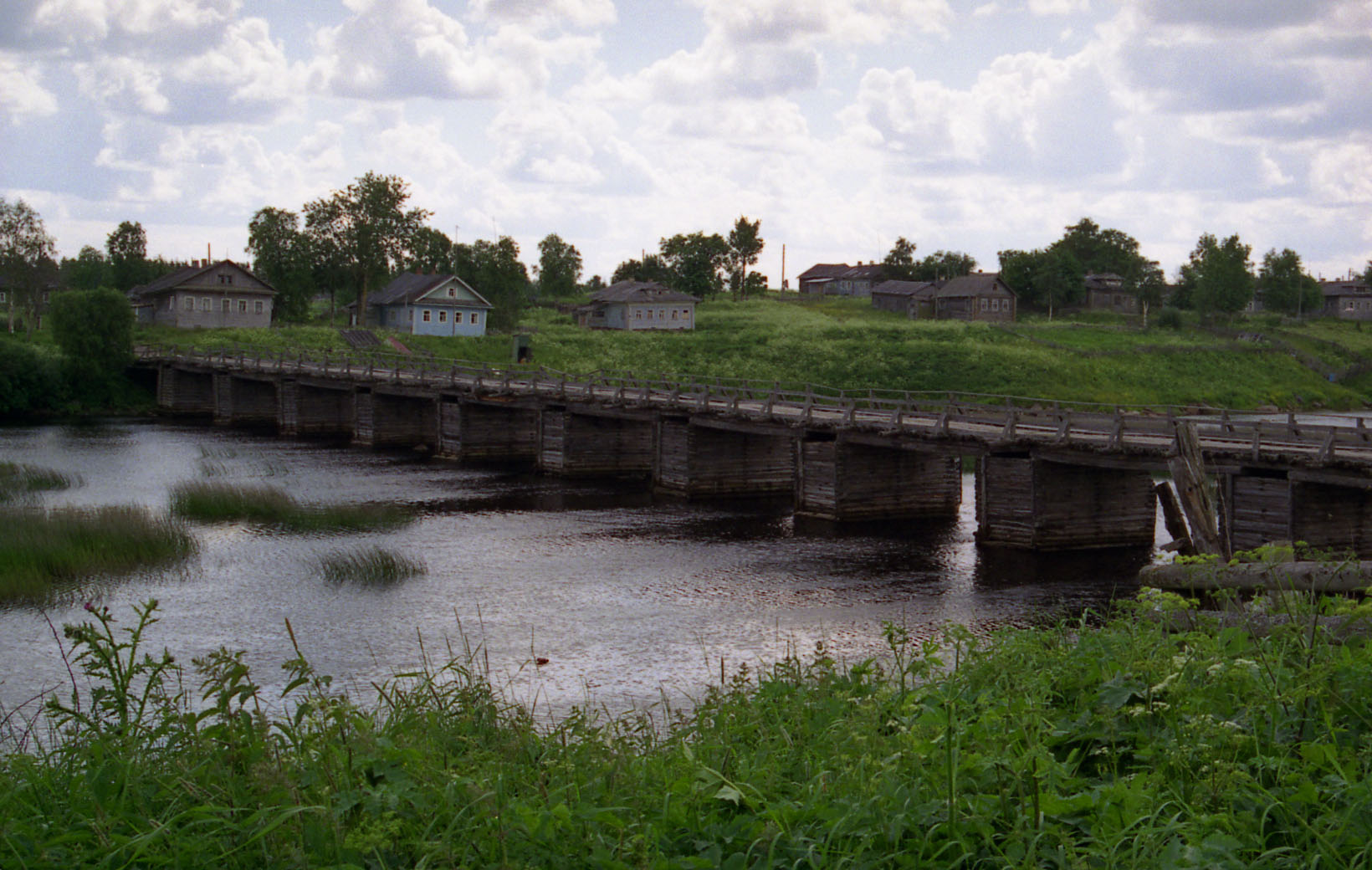 с. Нюхча. 2009 г.
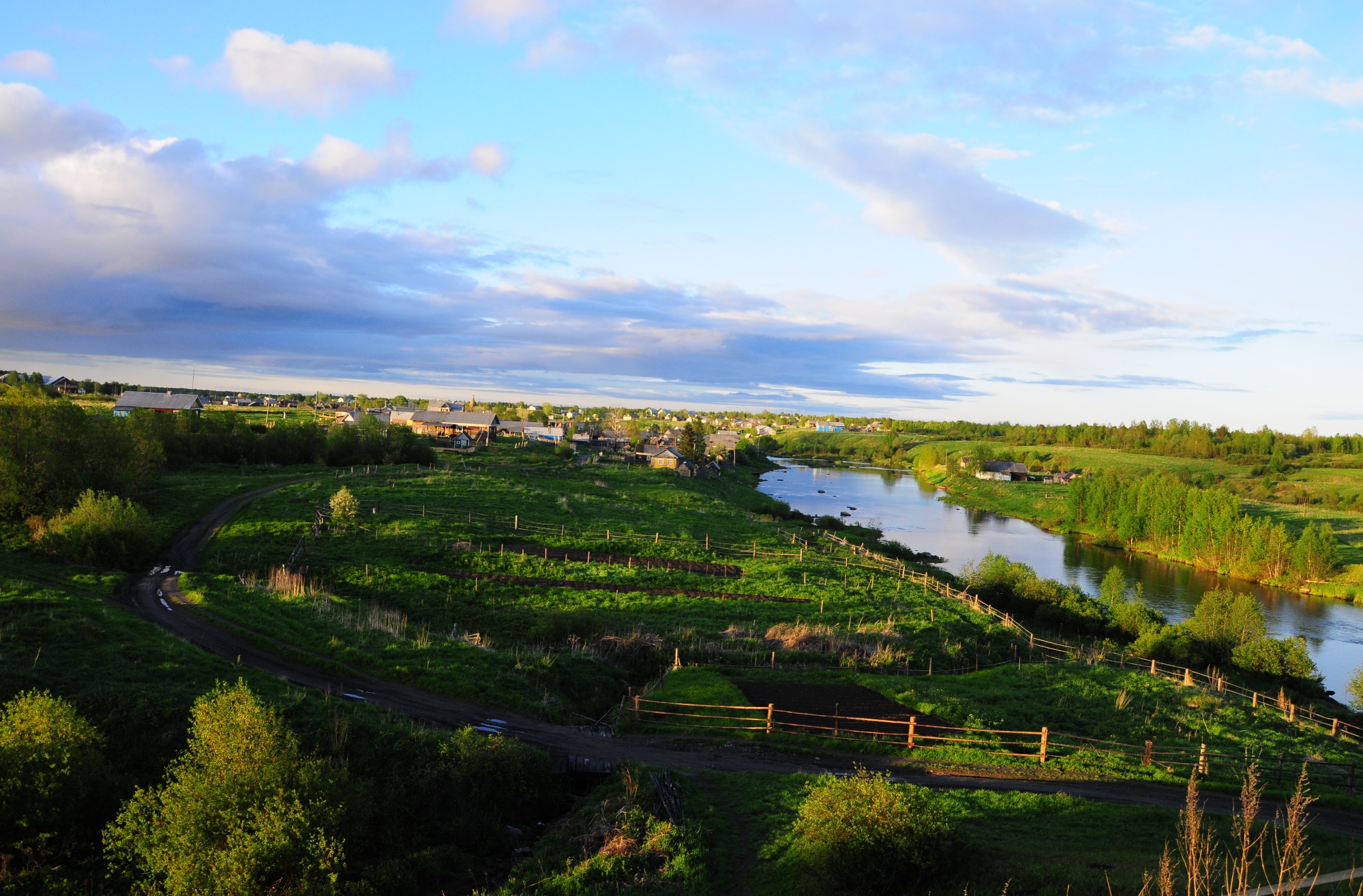 Церковь св. Николая. с. Нюхча. 2009 г.
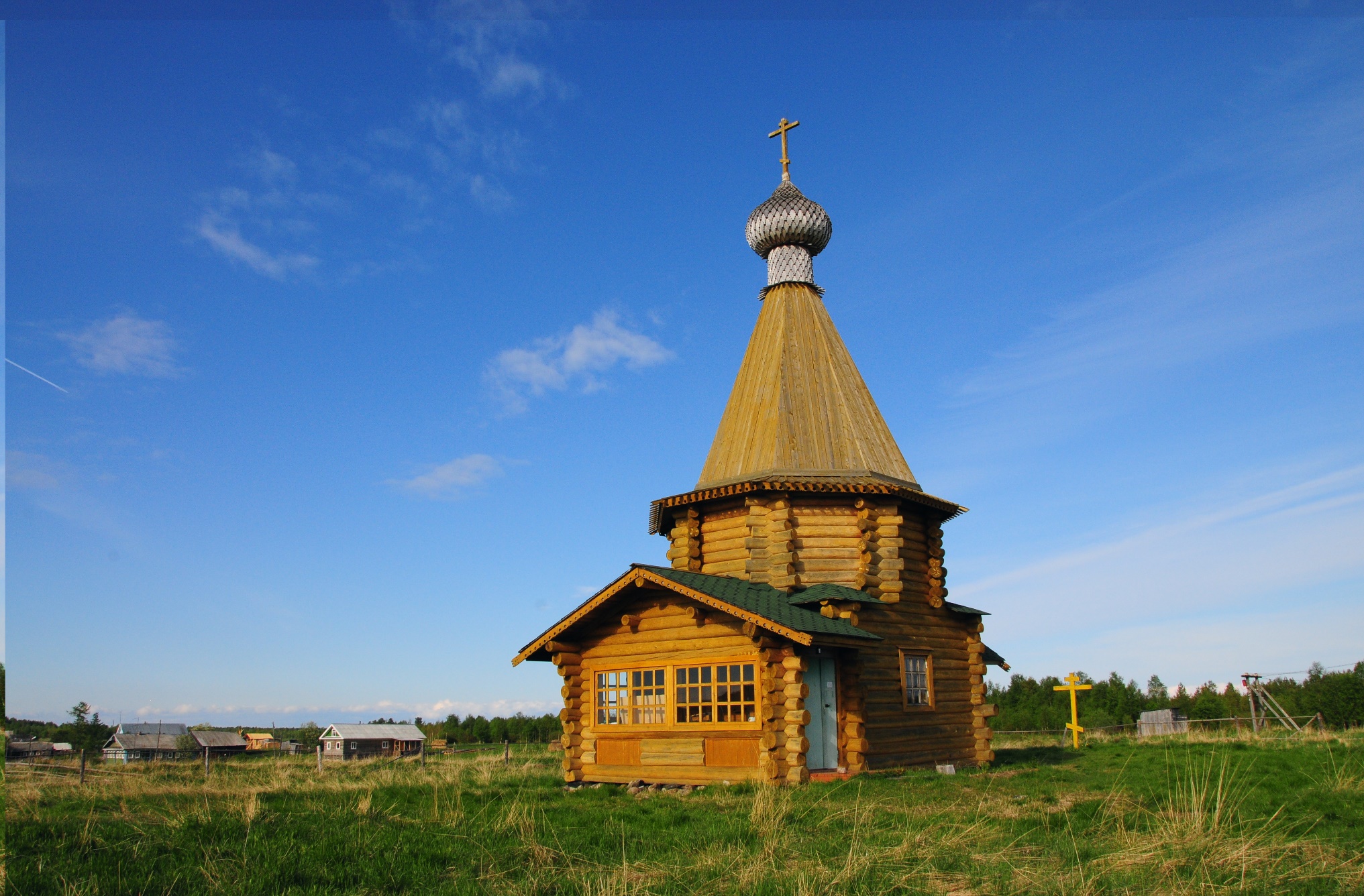 с. Сумский Посад, 2009
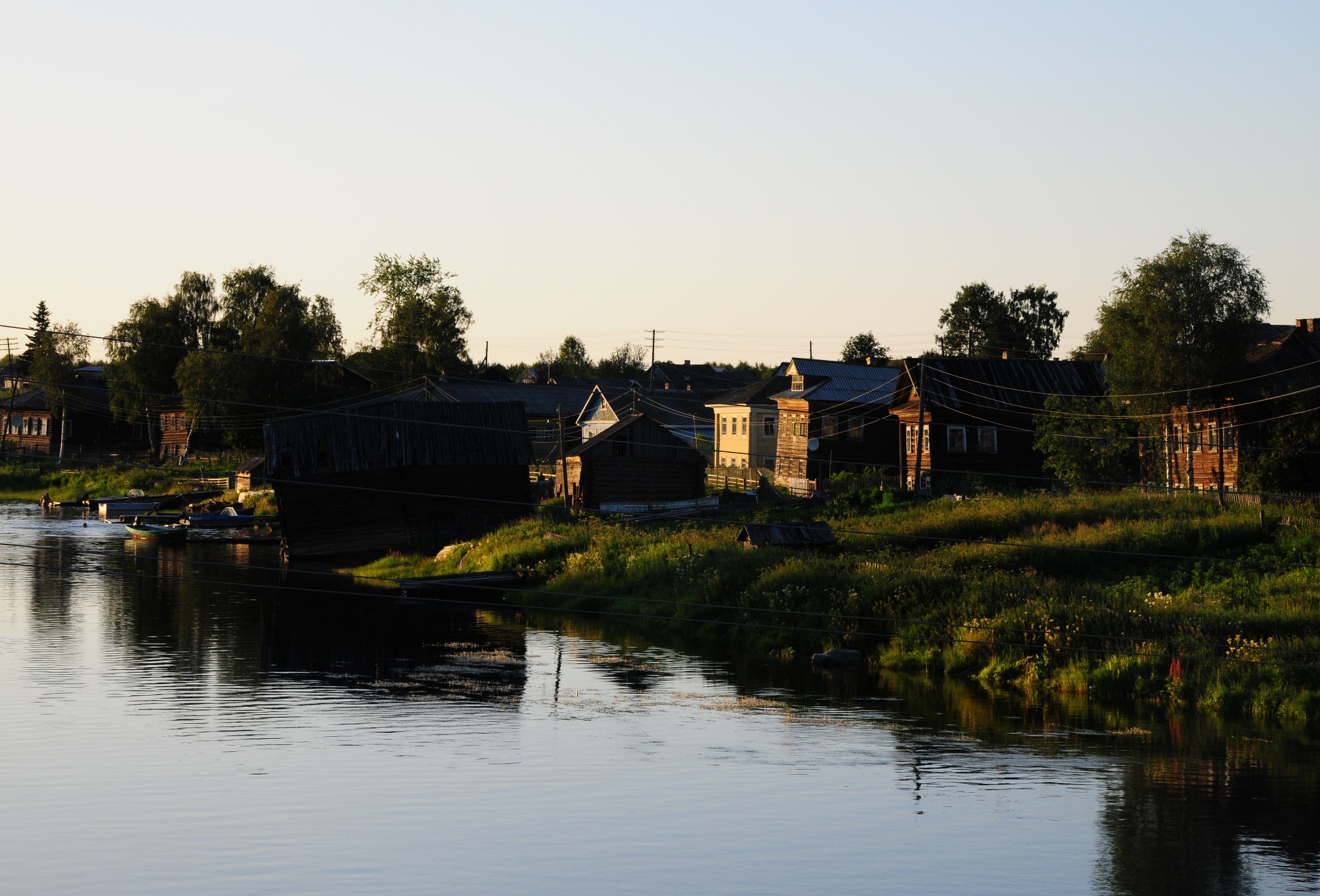 с. Сумский Посад, 2009
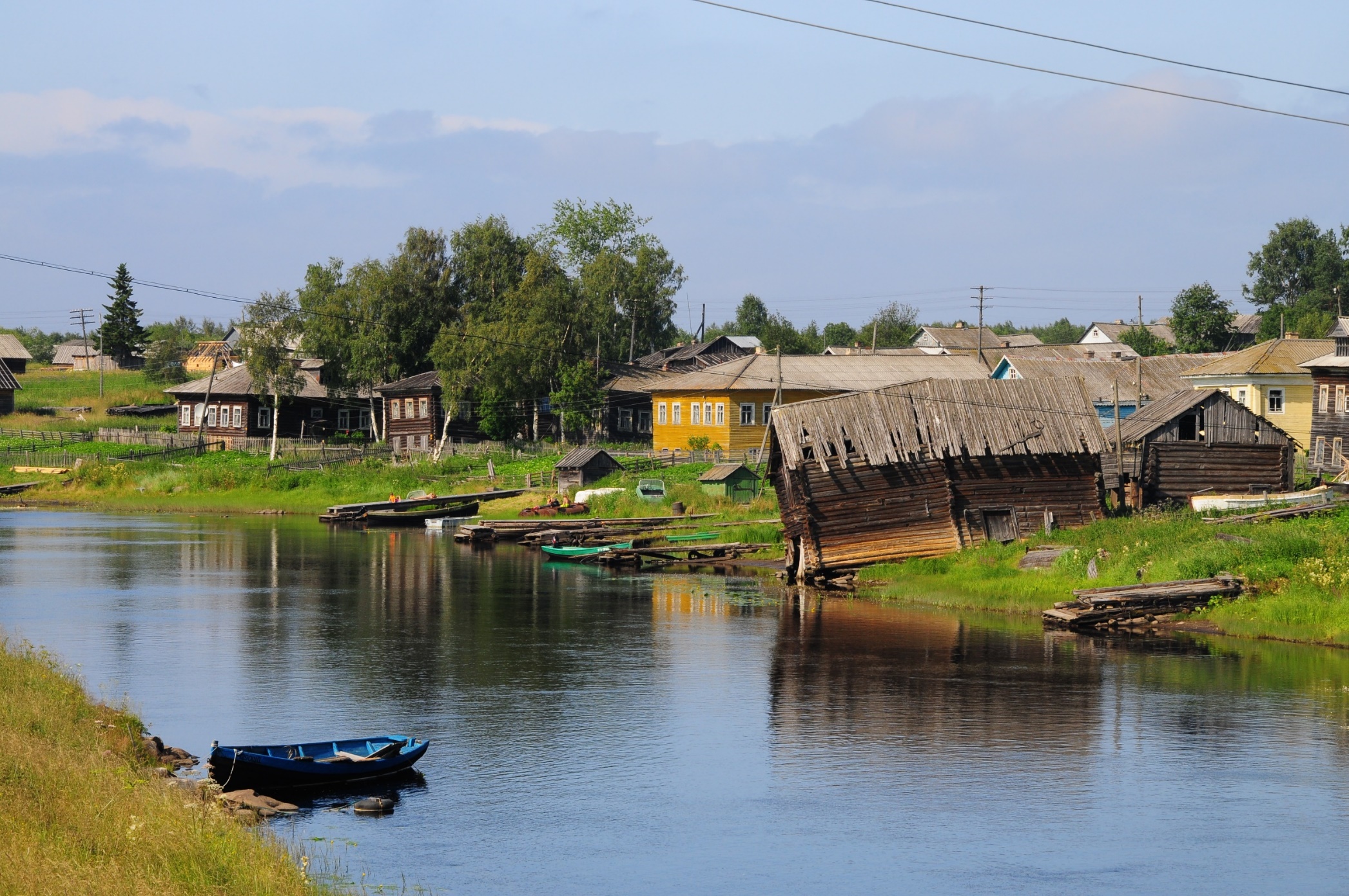 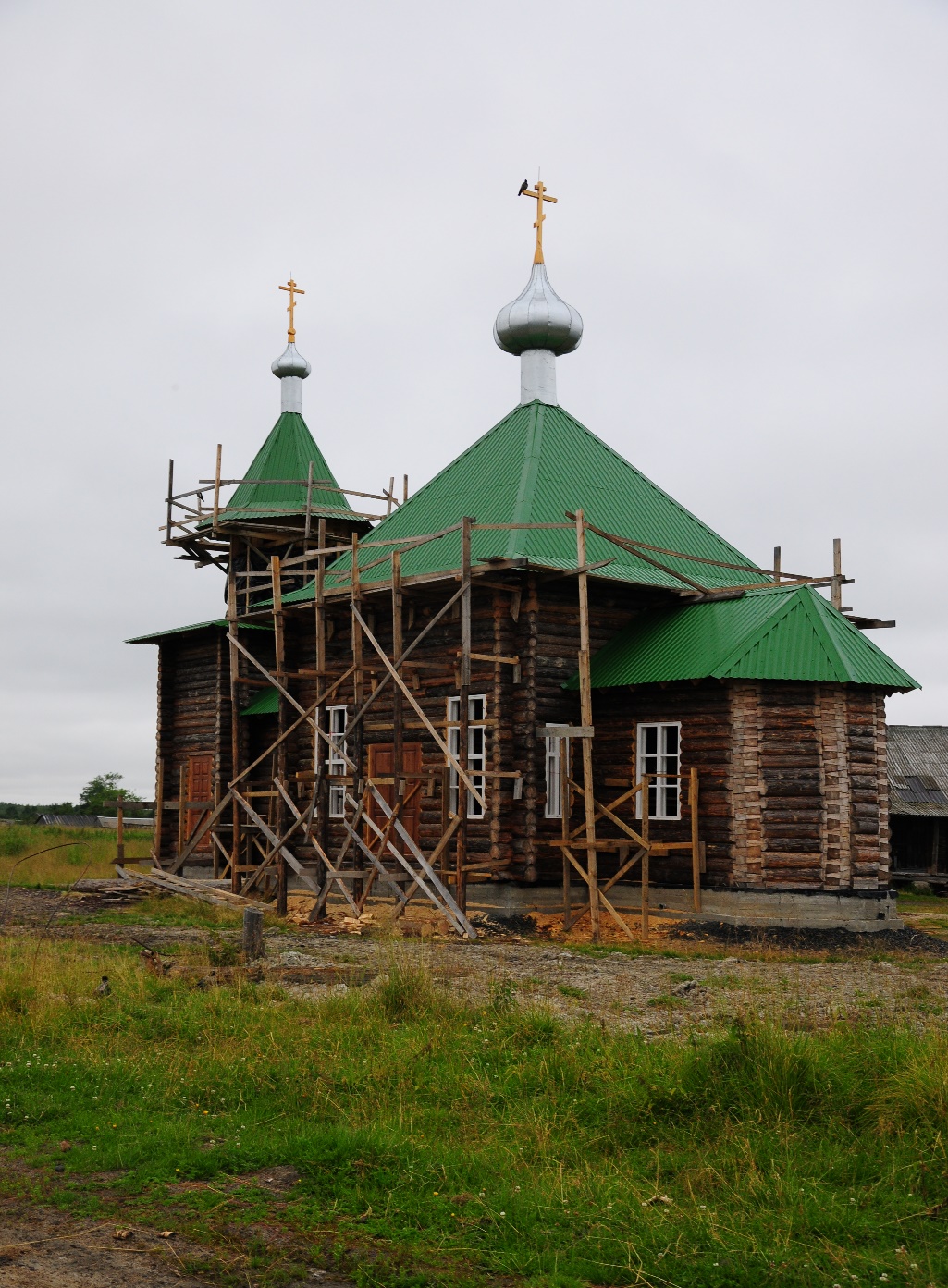 Церковь св. Алексия Сумского

с. Сумский Посад

2009 г.
Дарообментрадиционная культура поморов
Ритуальные обходы дворов

Календарные, семейные праздники, 
кризисные ситуациями 
промысловая деятельность 

Обходы дворов  на Пасху и Рождество. 
(экономический, социальный и культурный аспект)
Дарообмен (локальные традиции)
Ритуал
(новые грани)
дар
циркуляции имущества и людей
механизм
экономика
условия
брак
сегменты социальной структуры
распределение и перераспределение
принципы взаимодействия
Система коммуникаций
Mauss М. The Gift. The form and reason for exchange in archaic societies. London; New York, 1990 (1925).
Мосс М. Общества, обмен, личность. Труды по социальной антропологии. М. 1996.,
Пасхальные обходы дворов
«Это был коронный номер»
«Раньше перед Пасхой [ходили. – Е.С.]. Еще бедных было много – старушек-то бедных. Вот, кажной, кто побогаче был, выделяет там рыбы, молоко, муку. Вот, носят старушкам этим перед Паской. Все пополняют. А теперь, ничего [традиция не сохранилась. – Е.С.]. Да, нас загоняли. Дадут там творог, молоко. Неси той бабушке. Несёшь. Рыбу, картошку. Она бедная, надо ей отнести. Мяса там кусочек, у кого мясо есть. – Этой бабушке отнесите, у нее нету. По деревне много было нас – ганяли, ганяли родители. Как бы от доброты душевной. Это был коронный номер».

АФЭЦ ОАФ: 7680, Инф.: Андреева Мария Евдокимовна, 1921 г.р., Орлова Эльвира Ивановна, 1944 г.р, 2007.
Этикетные нормы
Нюхча, Шуерецкое (Поморский берег) – обходы с утра до обеда
Гридино (Кемский берег) – обходы ночью, до рассвета
«Темна милостина»
Приготовление выпечки до 12 ночи в субботу на страстной (ночью с субботы на воскресенье)
«ждёшь – когда из печки всё вынут. Вроде попробуешь, потом идёшь милостину несёшь, потом на крест солнце караулить. Целый день (ночь). Мы и не спим. <…> Нас детей заставляли в Пасху ходить «милостину» привязывать тем бедным или старым, которым нечего спечь»

ПМА, АФ: 0683, Инф. Анна Павловна Кузнецова 1955 г.р., запись в Санкт-Петербурге, 2009.
«В Пасху темну милостину к дверям привязывают. Сверточек положат там <…> чтобы не знали, чтоб Христа ради. Угощения, пирогов. Вот, что там есть. Ночью, после двенадцати, вот и считается темная милостина, чтобы не знали кто». 

АФЭЦ ОАФ: 7678, Инф.: Мария Андреевна Власова, 1949 г.р., Антонина Митрофановна Мехнина, 1937 г.р., Любовь Феоктистовна Коновалова, 1937 г.р., Валентина Мартемьяновна Гашкова, 1939 г.р., Ольга Ивановна Мехнина, 1934 г.р., Вера Николаевна Коновалова, 1940 г.р., Республика Карелия, Кемский район, д. Гридино, 2007.
Направленность детских обходов
Бедные, одинокие
Состоятельные хозяева
«Раньше перед Пасхой еще бедных было много – старушек-то бедных. Вот, кажной, кто побогаче был, выделяет там рыбы там, молоко, муку. Вот, носят старушкам этим перед Паской», «[несут. – Е.С.] тому, кто победнее»

АФЭЦ ОАФ: 7680, Инф.: Андреева Мария Евдокимовна, 1921 г.р., Орлова Эльвира Ивановна, 1944 г.р, 2007.
АФЭЦ ОАФ: 7678, Инф.: Мария Андреевна Власова, 1949 г.р., Антонина Митрофановна Мехнина, 1937 г.р., Любовь Феоктистовна Коновалова, 1937 г.р., Валентина Мартемьяновна Гашкова, 1939 г.р., Ольга Ивановна Мехнина, 1934 г.р., Вера Николаевна Коновалова, 1940 г.р., Республика Карелия, Кемский район, д. Гридино, 2007.
«бедным или старым, которым нечего спечь <…> Если уже знают, что бедный, а если состоятельные, так к нам не придут, не привяжут». 

ПМА, АФ: 0683, Инф. Анна Павловна Кузнецова 1955 г.р., запись в Санкт-Петербурге, 2009.
Направленность детских обходов
Распорядитель
(хозяйка)
поближе = свой
(территориальное родство)
Дар
(угощение)
круг дарополучателей
маршрут
Дети - посредники
Территориальная близость
Одинокие, нуждающиеся старики
«своему, кто поближе: понужнее живешь, и уже несешь, милостину несешь» 

АФЭЦ ОАФ: 7678, Инф.: М.А. Власова, 1949 г.р., А.М, Мехнина, 1937 г.р., Л.Ф. Коновалова, 1937 г.р., В.М. Гашкова, 1939 г.р., О.И.Мехнина, 1934 г.р., В.Н. Коновалова, 1940 г.р., Республика Карелия, Кемский район, д. Гридино, 2007.
«– Этой бабушке отнесите, у нее нету. <…> – Молока неси той бабушке. Несёшь. Рыбу, картошку. Она бедная, ей отнеси». 

АФЭЦ ОАФ: 7680, Инф.: Андреева Мария Евдокимовна, 1921 г.р., Орлова Эльвира Ивановна, 1944 г.р, 2007.
Направленность детских обходов
Пасха
Рождество
Состоятельные семьи
одинокие, 
бедные старики
Состоятельные семьи
одинокие, 
бедные старики
Дарообмен
праздник
Пасхальный сыр, выпечка
(Нюхча)
Ритуальная выпечка, ткань, 
тканевые предметы, деньги
(Гридино, Шуерецкое)
канун праздника
Продукты для пасхального сыра и пирогов
пекли рыбники, творожники (пироги с творогом), морошечники, готовили жареху, «брусничник» не делали, потому что – «как кровь красный». 

АФЭЦ ОАФ: 7432, Инф.: Семенова Татьяна Федоровна, 1928 Дмитриева Заря Дмитриевна, 1933 Кутчиева Валентина Дмитриевна, 1936. Республика Карелия, Кемский  р-н, Кужемский  с/с, д. Поньгома
«пасочню состряпаешь, м.б., [у старушки. – Е.С.]. все постное – бедно живет. А у нас, у которых коровы есть, пасхи всегда есть, молоко, творог, все вот это такое. Стряпня-то в основном. <…> на Пасху носили. А некоторые живут, там и рыбака нету, и рыбы. Кулебячку состряпают из рыбки – несут, и шанюжки там, творожные всякие. А у старушки – у бедной, может, ничего такого нет: постное состряпает на постном масле»; 

АФЭЦ ОАФ: 7678, Инф.: Мария Андреевна Власова, 1949 г.р., Антонина Митрофановна Мехнина, 1937 г.р., Любовь Феоктистовна Коновалова, 1937 г.р., Валентина Мартемьяновна Гашкова, 1939 г.р., Ольга Ивановна Мехнина, 1934 г.р., Вера Николаевна Коновалова, 1940 г.р., Республика Карелия, Кемский район, д. Гридино, 2007.
Дарообмен
Ритуальная выпечка, ткань, тканевые предметы, деньги
(Гридино, Шуерецкое)
«Сверточек положат там. Может, кто денег положит, кто одежды бросит, материал – кусок»; «[носили] что есть. Напекли тех же куличей, кулебяку. Ну, кто что. естественно, чай, сахар – то, что бабульке нужно. Могли даже принести носовой платочек – подарить бабушке. Поздравить с Пасхой».
 АФЭЦ ОАФ: 7678, Инф.: Мария Андреевна Власова, 1949 г.р., Антонина Митрофановна Мехнина, 1937 г.р., Любовь Феоктистовна Коновалова, 1937 г.р., Валентина Мартемьяновна Гашкова, 1939 г.р., Ольга Ивановна Мехнина, 1934 г.р., Вера Николаевна Коновалова, 1940 г.р., Республика Карелия, Кемский район, д. Гридино, 2007.
АФЭЦ ОАФ: 251-А003, Инф.: Половинина Галина Геннадьевна, 1970 г.р. Республика Карелия, Беломорский район, с. Шуерецкое, 2009.
Дети - посредники
«А у кого есть детишки, детишек посылали, а у кого нет – сами носили. <…> С утра. От спекешь, сваришь че-нибудь, [в]от и несешь. [– А что обычно в корзинку складывают?] – Ну, стряпню. Угощаешь рыбниками, пирогами. <…> У меня были курицы, была корова». 

АФЭЦ ОАФ: 263-A009 Инф.: Дунина Клавдия Александровна, 1933 г.р. Республика Карелия, Беломорский район, с. Нюхча, 2010.
дневные обходы дворов – «христосоваться ходили»«Хрёсна матушка, Христос воскрес!»
Дневное время
Дарообмен
крестники
крестные
«ей тоже обратно чего-то даешь. <…> нада чего-то давать отдельно. [Туда. – Е.С.], откуда она даёт яйца и нада туда чего-то полагать». 

АФЭЦ ОАФ: 7680, Инф.: Андреева Мария Евдокимовна, 1921 г.р., Орлова Эльвира Ивановна, 1944 г.р, 2007.
Логики дара
Дар-милостыня?
Практики дарообмена (Поморье)
одаривание странника / нищего
 – божьего человека
//
даритель
возвратный дар
дар
нищий
Бог
даритель – дарополучатель (посредник) – Бог
: «И́же бо а́ще напои́тъ вы́ ча́шею воды́ во и́мя мое́, я́ко Христо́вы есте́, ами́нь глаго́лю ва́мъ, не погуби́тъ мзды́ своея́» (Мк. 9:41)
Темная милостина
«чтобы не знали, чтоб Христа ради» 

АФЭЦ ОАФ: 7678, Инф.: Мария Андреевна Власова, 1949 г.р., Антонина Митрофановна Мехнина, 1937 г.р., Любовь Феоктистовна Коновалова, 1937 г.р., Валентина Мартемьяновна Гашкова, 1939 г.р., Ольга Ивановна Мехнина, 1934 г.р., Вера Николаевна Коновалова, 1940 г.р., Республика Карелия, Кемский район, д. Гридино, 2007.
«Внемли́те ми́лостыни ва́шея не твори́ти предъ человѣ́ки, да ви́дими бу́дете и́ми: а́ще ли же ни́, мзды́ не и́мате от Отца́ ва́шего, и́же е́сть на небесѣ́хъ. Егда́ у́бо твори́ши ми́лостыню, не воструби́ предъ собо́ю, я́коже лицемѣ́ри творя́тъ въ со́нмищихъ и въ сто́гнахъ, я́ко да просла́вятся от человѣ́къ. Ами́нь глаго́лю ва́мъ, воспрiе́млютъ мзду́ свою́. <…> я́ко да бу́детъ ми́лостыня твоя́ въ та́йнѣ: и Оте́цъ тво́й, ви́дяй въ та́йнѣ, то́й возда́стъ тебѣ́ я́вѣ» (Мф. 6:1).
Логики дара
Дети - посредники
Практический смысл
Даритель ( в тени)
(христианская концепция)
Экономия сил и времени
«да бу́детъ ми́лостыня твоя́ въ та́йнѣ» (Мф.. 6:1)
«Родители занятые, в основном, детей просили, но иногда бывало, 
что и родители сами носили». 

ПМА, аудиофонд 0904. Инф.: Инф.: Мария Разумовна Подлесская, 1938 г.р., Республика Карелия, Беломорскй район с. Вирма, 2011
Трансформация практик
70–80 годы XX века
Дети - посредники
дарообмен
«[несли. – Е.С.] пироги – обязательно выпечку. Конфеты, сахару, что посчитает нужным, то и положит. А ещё специально конфет положит, чтобы дети, чтобы тот, кто понёс – взял. Надо они старухе, она с сахаром чай пьёт», 

ПМА, АФ: 0683, Инф. Анна Павловна Кузнецова 1955 г.р., запись в Санкт-Петербурге, 2009.
«Придёшь к старушке, а уже там привязана, а если чего вкусненькое, то уже как дети – прихватишь чего там. Как украдём». 

ПМА, АФ: 0683, Инф. Анна Павловна Кузнецова 1955 г.р., запись в Санкт-Петербурге, 2009.
Логики дара
Традиционная логика
христианская
подарок – отдарок
Темная милостина
«Подарки принимать, так отдариваться. Подарки любят отдарки. Дар дара ждет» 

Даль В.И. Пословицы русского народа. М., 1984. Т.2. С. 74.
Именины

«с именинниками я ходила <…> вот такой коробок: там накрашенный вокруг, он так и назывался именинничный <…> именинники выбирают, другой раз чаем напоят, а другой раз просто гостинец дают». 

АФЭЦ ОАФ: 251-А004. Инф.: Инф.: Любовь Меркурьевна Кичигина, 1932 г.р., Республика Карелия, Беломорский район с. Нюхча, .2009.
Дарообмен. Отношения родства.
Родство
Пасха
социальное
дарообмен
?
ответный дар
?
Темная милостина
О ком молиться
Принцип взаимовыводимости значений
поминальные дни
траектория пасхальных обходов
Петров день, Троица
Меняется ли она?
одинокие старики
живущие поблизости
«Там Оля Соболева жила. Я все время отправляла ей. <…> И по соседям вот тут. У нас Маня Фомина у нас лежала». 

АФЭЦ ОАФ: 263-A009 Инф.: Дунина Клавдия Александровна, 1933 г.р. Республика Карелия, Беломорский район, с. Нюхча, 2010.
«Спаси, Господи, и помилуй за хлеб, за соль, за дар Божий кормящих, поящих, благотворящих, обидящих, ненавидящих, Спаси Вас Господи, люди добрые». 
АФЭЦ ОАФ: 251– А005, Инф.: Анна Ивановна Попова, 1940 г.р. Республика Карелия, Беломорский район, с. Нюхча, 2009.
Яд дара. Противоядие
«ядовитость» подарка
Дарообмен в контексте религиозных практик
Греховность дарителя
Parry J. P. Death in Banaras. New York, 2000. Pp. 130–135.
Передача греха
дарополучатель
Блаже́ни ми́лостивiи: я́ко ті́и поми́ловани бу́дутъ (Мф. 5:7)
Св. Иоанн Златоуст. Учение о милостыне

«достаточно отдать сребро в руки бедных, и все грехи тотчас омоются без боли и труда» /III:284/.

«Милостыня так плодотворна, что не только очищает грехи, но отгоняет и самую смерть» /IV:592/.

«милостыня есть выкуп души (...) она может и загладить грехи и избавить от суда" /III:147-148/».

 «Великое дело - милостыня, возлюби ее: ничего нет равного ей, она может и грехи загладить, и избавить от Суда» /II:328/.
Существуют ли подобные риски в традиции поморов? 

Что думают об этом местные жители?
«Яд дара». «Противоядие»
Насколько опасались принятия чужого греха? Имелись ли способы защиты?
«Яд дара». «Противоядие»
Следование канонам
Трансформации похоронно-поминальных практик
Исполнители ритуала


отказ от предлагаемого дара (съестного, денег)
Почему?
«мы уже этих даров не принимаем <…> и пою, и каноны читаю, и никогда ни с кого ничего не возьму и гостинец не принимаю». «не стали носить». 

АФЭЦ ОАФ: 248-А006, Инф.: Марфа Тимофеевна Отавина, 1935 г.р. Республика Карелия, Беломорский район, с. Колежма, 2009.
«Яд дара». «Противоядие»
старики
Изменение статуса
Бедность
пенсия
Материальная обеспеченность
«нуждающимся носили» / «мне не надо, меня государство кормит», поэтому «я и не принимаю ничего: ни подарков, ничего».
АФЭЦ ОАФ: 263-А006, Инф.: Анна Ивановна Попова, 1940 г.р. Республика Карелия, Беломорский район, с. Нюхча, 2010.
АФЭЦ ОАФ: 248-А006, Инф.: Марфа Тимофеевна Отавина, 1935 г.р. Республика Карелия, Беломорский район, с. Колежма, 2009.
Зашита
«Противоядие»
«Ядовитость подарок»
Нищета
ответственность за грехи подающего
Экономическая подложка
дар
Благопожелания
Поздравления
молитвы
угощение
старики
бедные
Состоятельные семьи
духовная
материальная
Временной промежуток  
Блиц-обмен, без задержки во времени
Практики «дарообмена», связанные с обходами дворов
подтверждение социальных статусов
материальная обеспеченность
Духовная чистота, мудрость
верность христианским традициям
пища
молитва
Социальная справедливость
Регулярность
Экономика, системы жизнеобеспечения группы
годовой календарный ритм
Дарообмен
Malinowski, Bronislaw Argonauts of the Western Pacific : an account of native enterprise and adventure in the archipelagoes of Melanesian New Guinea. London. 1984 (1922)
Mauss М. The Gift. The form and reason for exchange in archaic societies. London; New York, 1990 (1925).
Мосс М. Общества, обмен, личность. Труды по социальной антропологии. М. 1996., 
Богораз В.Г. Чукчи. Л., 1939. Т.2;
Levi-Strauss C. Les Structures élémentaires de la parenté. Paris, 1949; 
Sahlins M. Stone age economics. Chicago; New York, 1972
Strathern A. J. Kinship, descent and locality: Some New Guinea examples // The character of kinship / edited by John R. Goody. Cambridge, 1973.
Gregory C. A. Gifts to Men and Gifts to God: Gift Exchange and Capital Accumulation in Contemporary Papua // Man, New Series, 1980. Vol. 15, No. 4 (Dec.).
Gregory C. A. Gifts and Commodities. London; New York, 1982.
Виноградова Л.Н. Зимняя календарная поэзия западных и восточных славян: Генезис и типология колядования. М., 1982.
Байбурин А.К., Топорков А.Л. У истоков этикета. Л., 1990; 
Weiner A. The Paradox of Keeping-while-Giving. Berkeley, 1992; 
Годелье М. Загадка дара М. 2007